POWSTANIE LISTOPADOWE
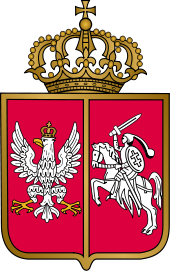 Powstanie listopadowe wybuchło w nocy z 29 na 30 listopada 1830 roku.
Powstałe w 1815 roku Królestwo Polskie znajdowało się 
  pod władzą 
  carów rosyjskich 
z dynastii    Romanowów.
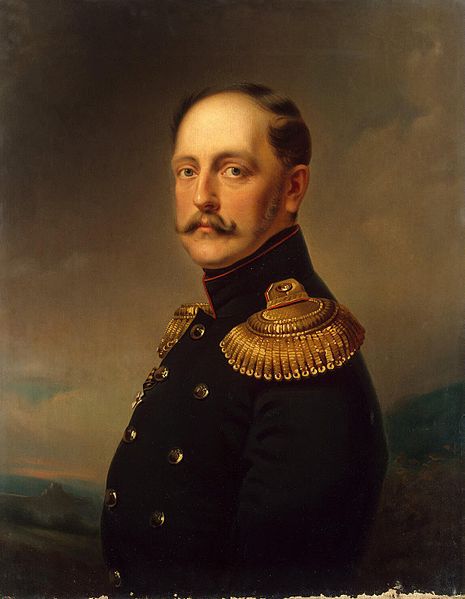 Car Mikołaj I (1825-1831) ,będący jednocześnie królem Polski, 
  nie respektował niezależności Królestwa         Polskiego wynikającej z jej konstytucji.

Obowiązywała cenzura i działała tajna policja.
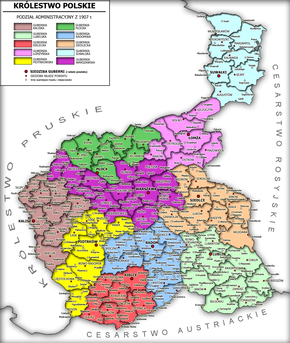 W 1828 roku w Szkole Podchorążych Piechoty powstało sprzysiężenie 
pod dowództwem podporucznika Piotra Wysockiego przeciwko bratu cara księciu Konstantemu
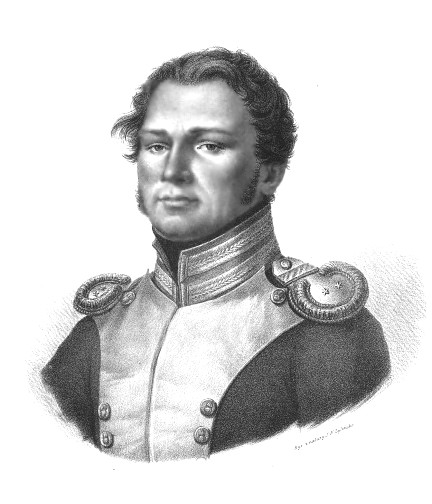 Sygnałem do wybuchu powstania miał być pożar browaru na 
  Solcu.
Grupa spiskowców wraz z częścią podchorążych zaatakowała Belweder.
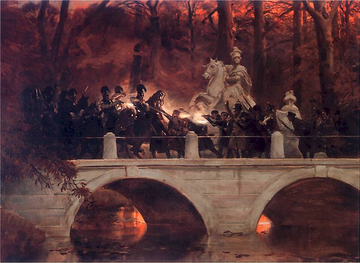 Polacy dysponowali około 150 tys. armią





Rosjanie mieli liczebną przewagę (200 tys. wojska)
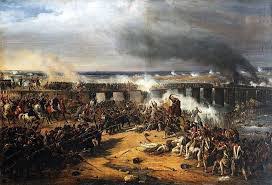 Najważniejsze bitwy powstania
Pod Stoczkiem 14 II
Pod Wawrem 19/20 II
Pod Grochowem 25 II
Pod Dębem Wielkim (31 III)
Pod Iganiami 10 IV
Pod Ostrołęką 26 V
Obrona Woli i Warszawy 6/7 IX
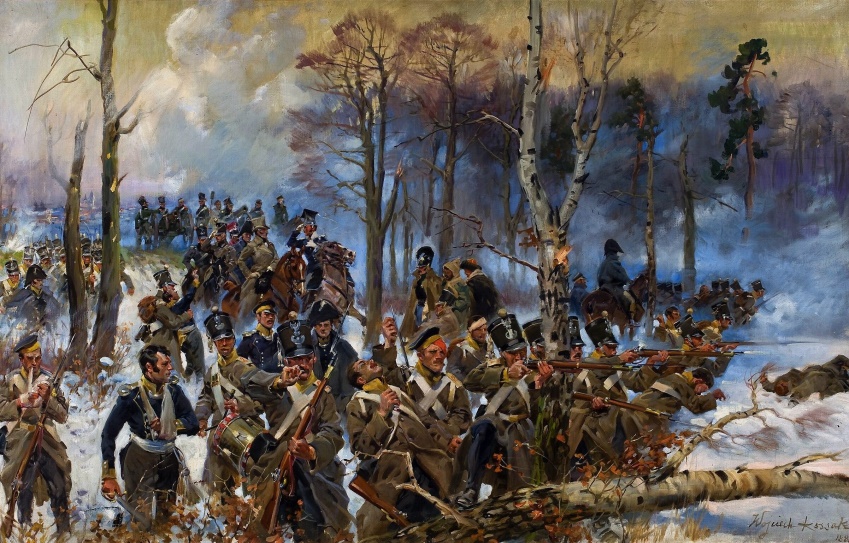 Józef Chłopicki
Michał Gedeon Radziwiłł
Jan Skrzynecki
Henryk Dembiński
Ignacy Prądzyński
Kazimierz Małachowski
Jan Napomucen Umiński
Maciej Rybiński
Dowódcy powstania listopadowego
6 września armia rosyjska rozpoczęła uderzenie na Warszawę
W nocy z 7 na 8 IX postanowiono o kapitulacji miasta
W praktyce powstanie upadło.
Skutki powstania
Pogorszenie się sytuacji politycznej Polaków
Odebranie konstytucji Królestwu Polskiemu
Zlikwidowano wojsko polskie
Unieważniono unię personalną
Dalsza rusyfikacja terenów Królestwa
KONIEC